Потерянный бочонок
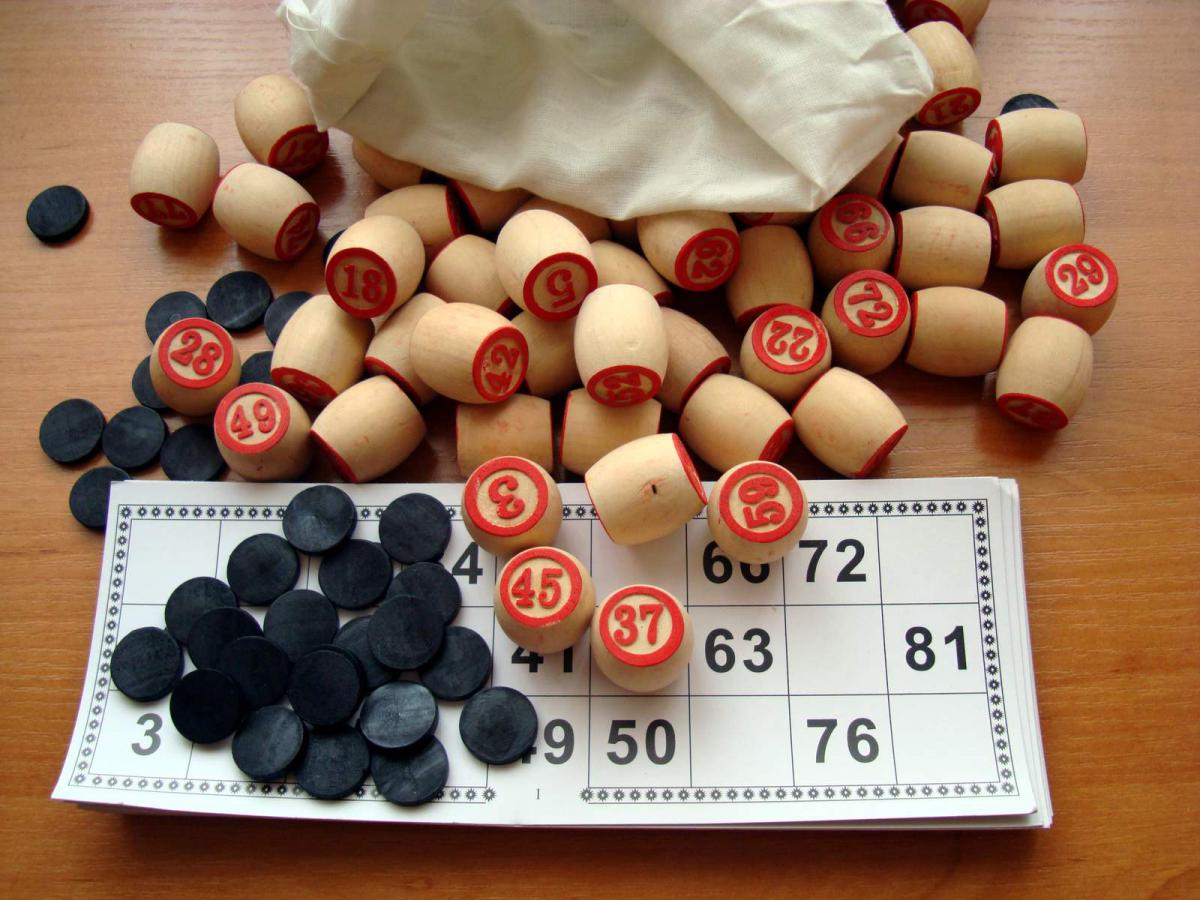 В начале…  Задача!
Потерялся бочонок из игры в русское лото (всего в игре 90 бочонков).
А у нас нет ни карандаша, ни бумаги, ни места, чтобы разложить бочонки в ряд.
Есть только самый простой калькулятор.
Как определить, какого номера не хватает?
Алгоритмы.Олимпиадное программирование
Не совсем обычный курскомпьютерных технологий
Ильин Владимир Владимирович, oivt@ya.ru
преподаватель программирования лицея «Вторая школа»,
преподаватель Летней компьютерной школы
Немного о компьютерах
Мой первый компьютер БК-0010-01
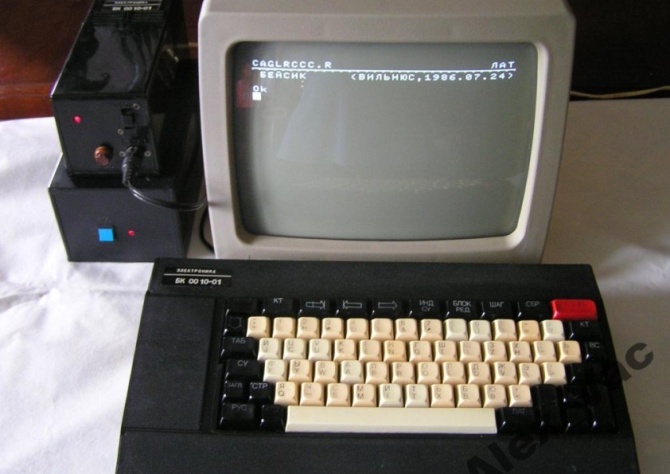 Быстродействие — Не менее 0,3 млн. операций в секунду
Ёмкость оперативного запоминающего устройства (ОЗУ) — 32 кБайтСкорость обмена информацией с кассетным магнитофоном — 1200 бит в секундуЁмкость накопителя на компакт-кассете типа МК-60 —не более 0.5 Мбайт
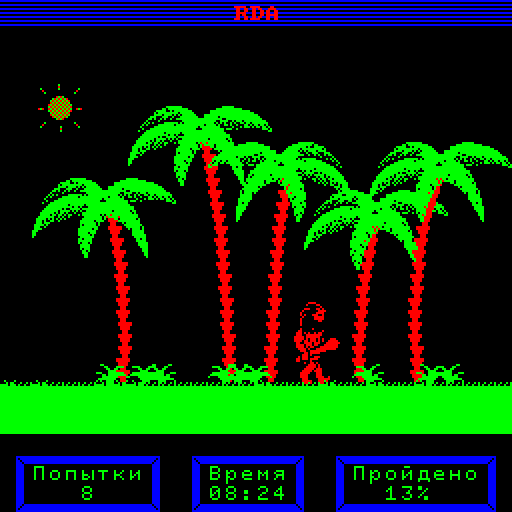 Немного о компьютерах
Сейчас собираюсь покупать Lenovo ThinkPad Edge E120
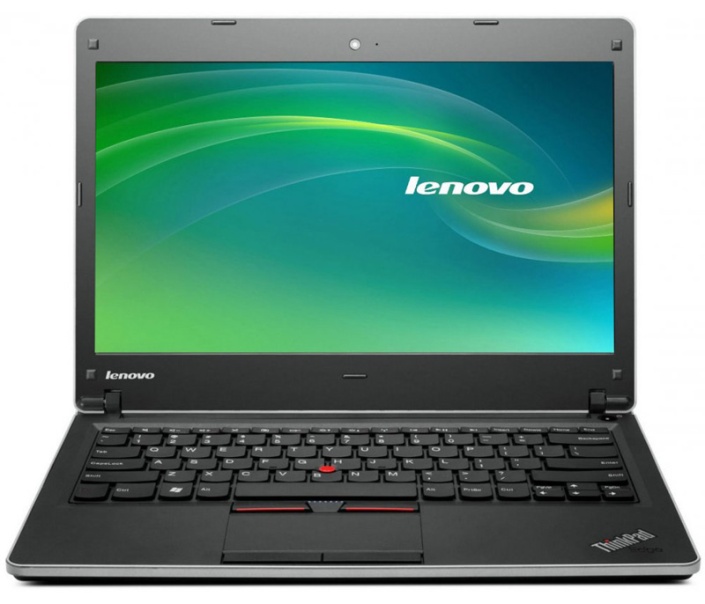 Частота процессора 1200 МГц (БК 0010-01 x  4000)

Память ОЗУ 2048 Мб
(БК  0010-01 х 65536)

Жёсткий диск HDD 320 Гб
(БК  0010-01 х 655360)
Немного о компьютерах
Важно понимать:
при этом мало что изменилось!
Не изменился основной принцип: компьютеры стали намного быстрее, «вместительнее», но не умнее. 

Думать по-прежнему приходится человеку-программисту! Иначе ни памяти, ни быстродействия будет по-прежнему не хватать.
Задачи программиста
Память по-прежнему состоит из последовательно-расположенных ячеек,
поэтому вставка элемента – очень долгая операция.  Приходится все сдвигать (а ячеек-то стало  теперь больше!) или… придумывать, как этого не делать!
Задачи программиста
Памяти по-прежнему не хватит,
чтобы записать число
9
9
9
9
А ответить на вопрос, какими цифрами оно заканчивается – вполне можно!
Задачи программиста
Компьютер с легкостью может хранить карту пробок
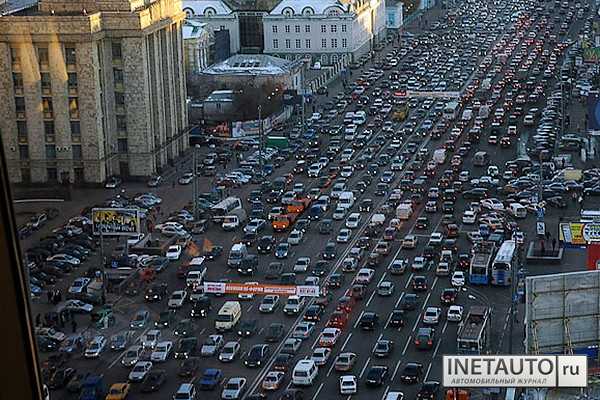 Но научить компьютер отыскивать маршрут объезда по-прежнему должен программист!
Данные и алгоритмы
Олимпиадники занимаются решением подобных задач«в чистом виде» !
Им очень  нужно перевезти на меленькой  лодке на другой берег волка, козу и капусту и их не волнует вопрос «зачем?».*
* Конечно многие алгоритмы находят серьёзные практические применения!
Курс
^^^^
Практически без наглядности
Длинные лекции без компов
Много самостоятельной работы
Курс
^^^^
Практически без наглядности
Длинные лекции без компов
Много самостоятельной работы
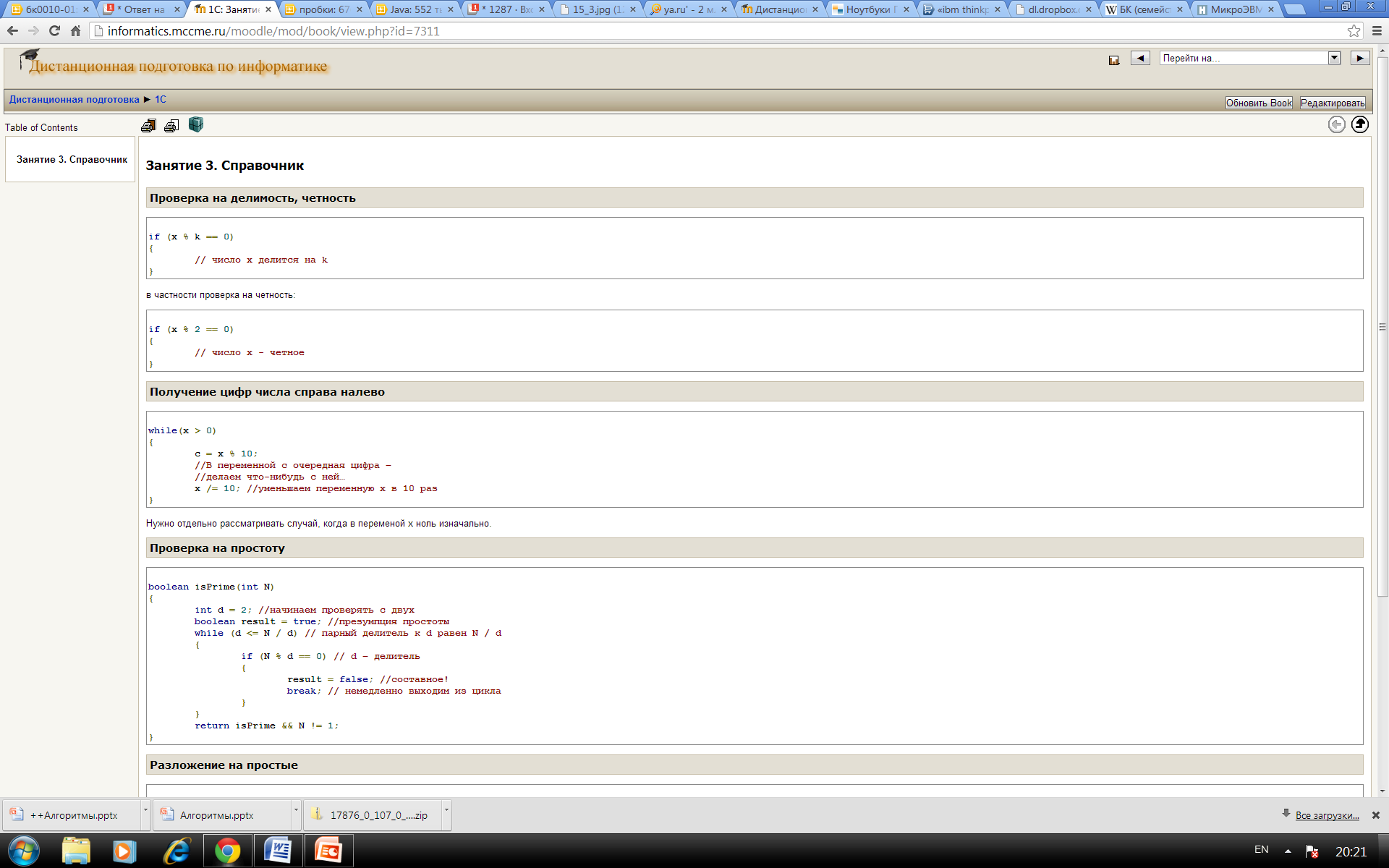 Компоненты курса
Математика
Даны натуральные числа a и b. Каждое до миллиарда. Сколько нулей содержит произведение всех простыхчисел от a до b?
Собственно, алгоритмыДан список из миллиона чисел, упорядоченный по возрастанию: 2, 7, 28, 135… Сколько нужно сделать проверок, чтобы определить, есть ли в списке данное число?
Ориентация на язык Java
Во многих случаях в курсе будет рассказываться как применить мощные языковые средства Java и классы стандартной библиотеки для упрощения кодирования.
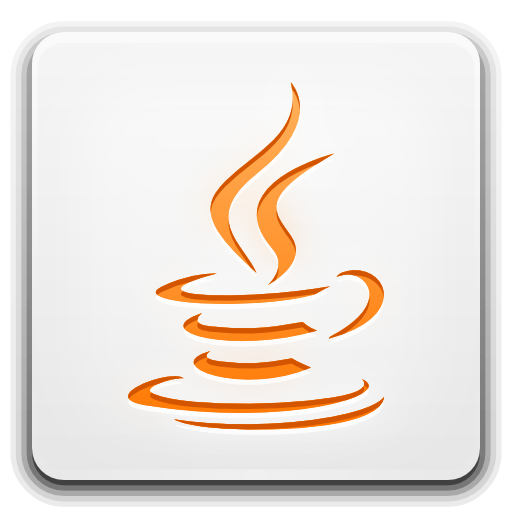 out.println(str.trim().split(“ ”).length)
Структура курса
Занятия рассчитаны на 4 модуля (4 семестра, 2 года).
Первый модуль – базовые простые алгоритмы.
Второй модуль – более сложные базовые алгоритмы.
Цель первых двух модулей – формирование умелого использования управляющих конструкций для записи алгоритмов.
Третий и четвёртый модули – сложные алгоритмы.
Цель третьего и четвёртого модулей – изучение нетривиальных алгоритмов и применение их в решении олимпиадных задач.
В первом модуле
Специфика решения олимпиадных задач
Правила участия в личных и командных олимпиадах
Работа с отладчиком
В первом модуле
В первом модуле рассматриваются:
Все основные структуры данных  - массивы, двумерные массивы, строки, на базе которых в дальнейшем строятся более сложные.
Базовые алгоритмы при работе с ними (поиск, сортировка). 
Завершается модуль интересной и практически важной темой: работой с графами
Потерянный бочонок
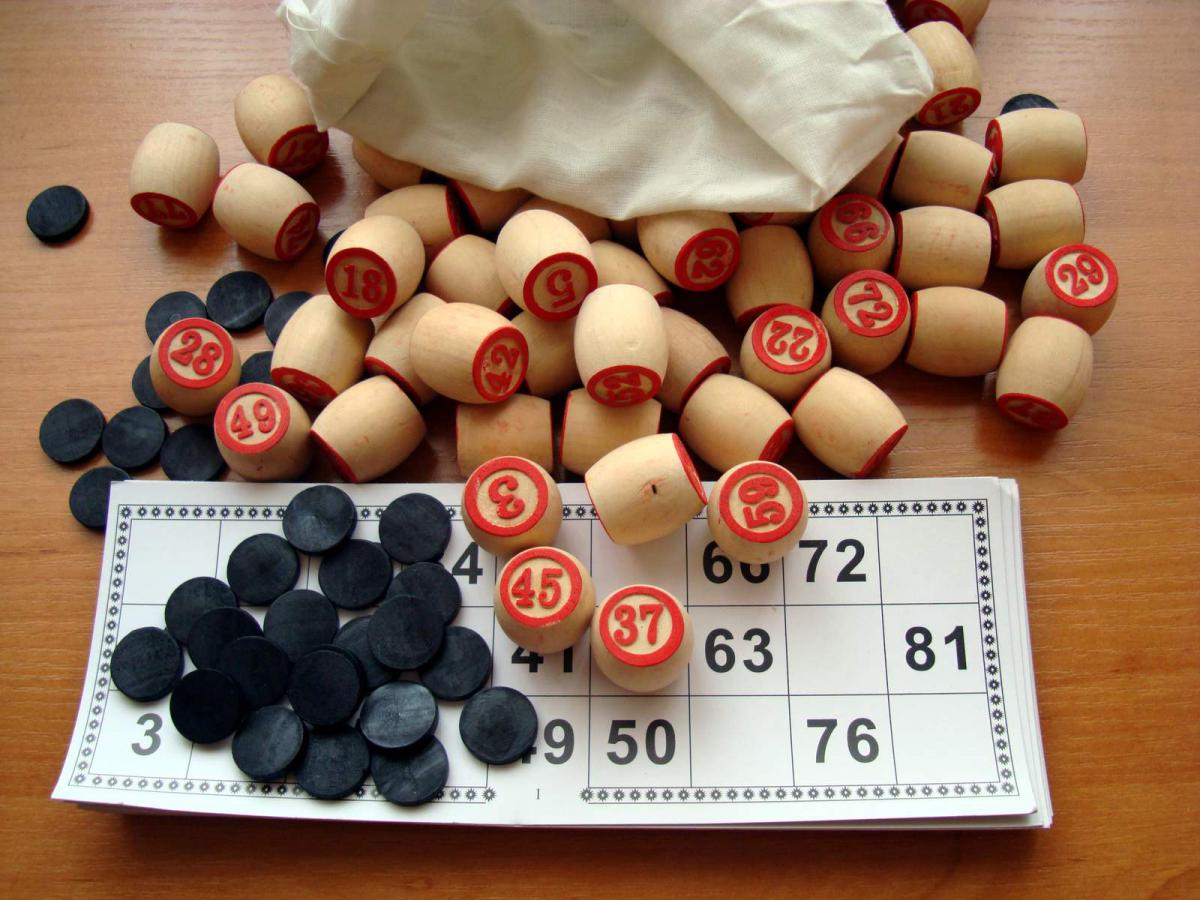 Разбор задачи
Сложим номера всех оставшихся бочонков.
А сумму чисел от 1 до 100 посчитал в своё время еще Гаусс. 
У нас 90. Вычтем наше полученное на калькуляторе число из 4095!
Задача из СУНЦа
Написать программу, вычисляющую знак числа
без if!
if (x > 0) sgn = 1;
if (x == 0) sgn = -1;
if (x < 0) sgn=0;
1, если x > 0
F(x) =   0, если x = 0
	   -1, если x < 0
sgn = x / Math. abs(x);не работает для нуля!
Заключение
IMHO (In My Humble Opinion)
«Профессиональным» «олимпиадником» становиться вовсе необязательно,
но попробовать, «приобщиться к этому миру», стоит однозначно!